主内圣经
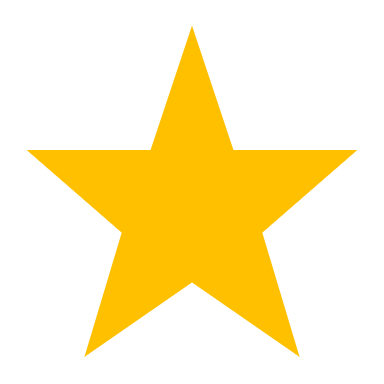 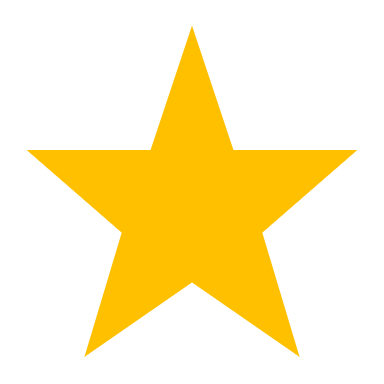 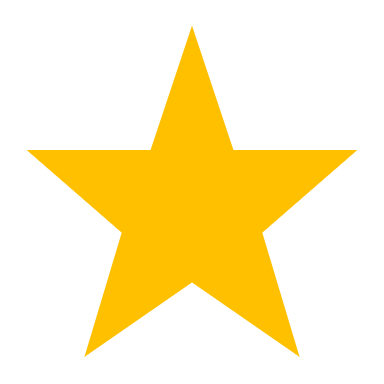 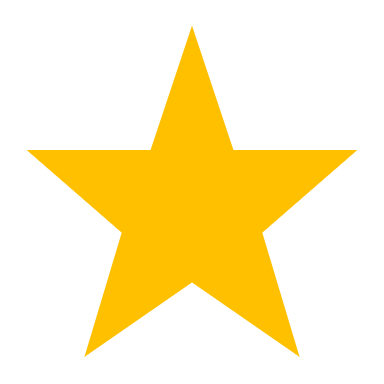 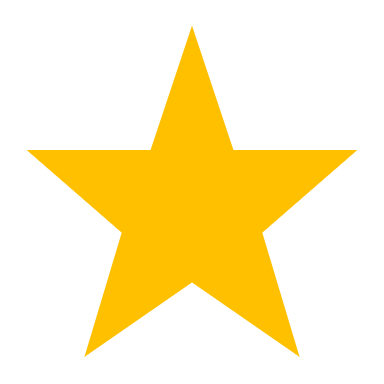 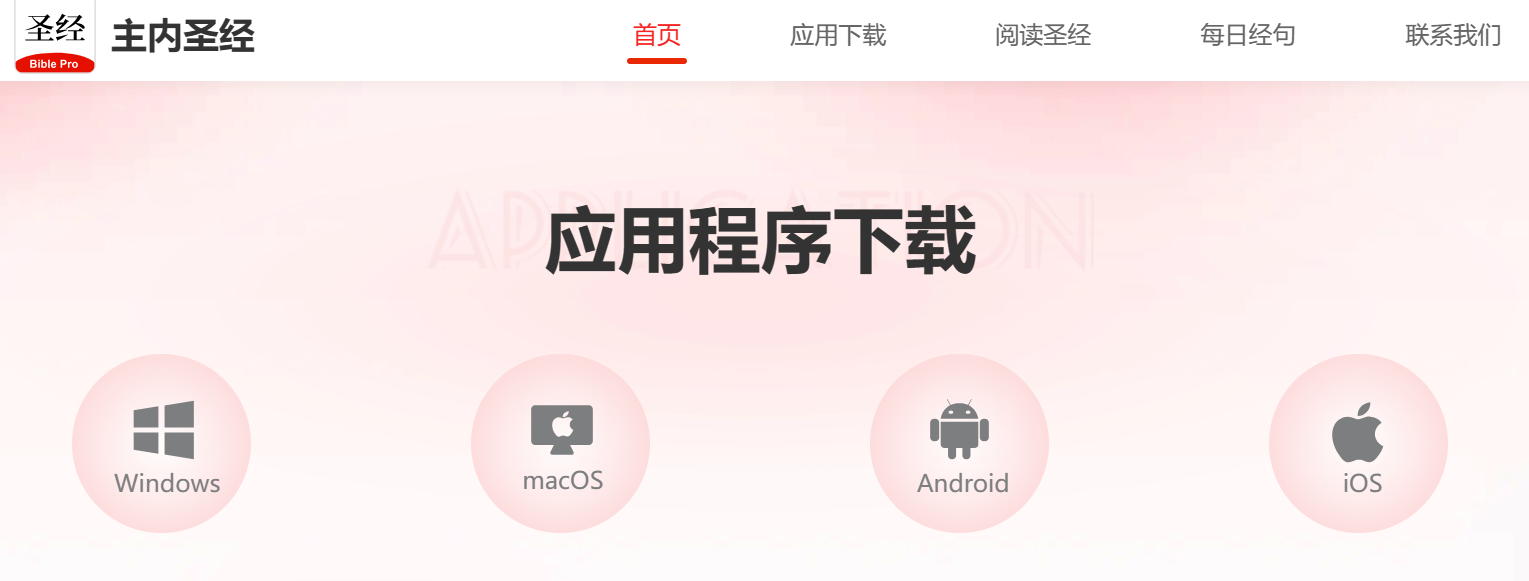 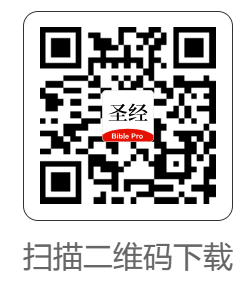 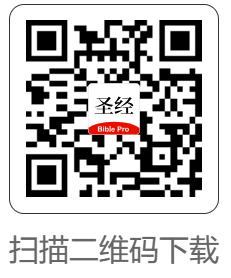 主内圣经 (biblepro.cc)
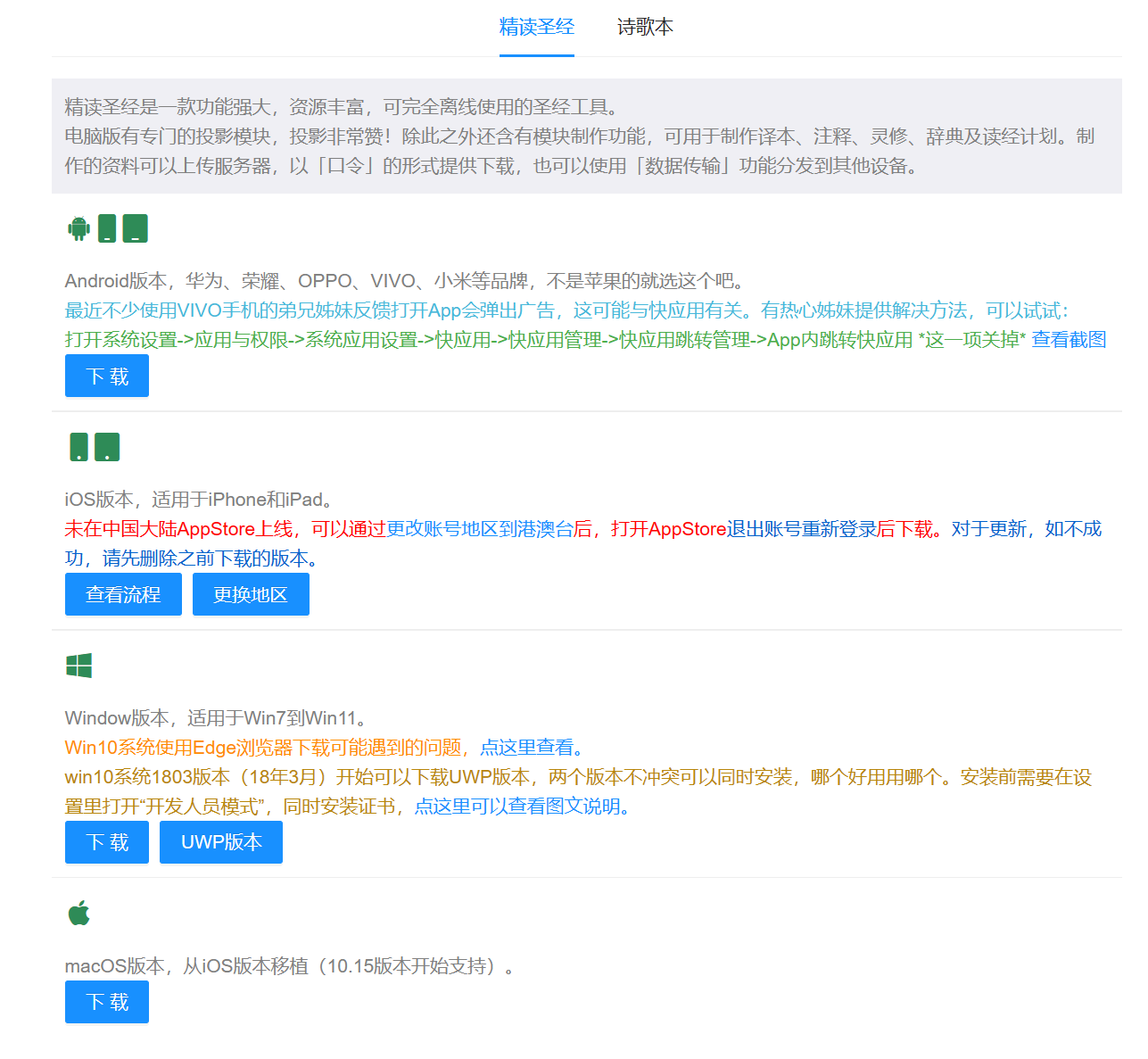 精读圣经
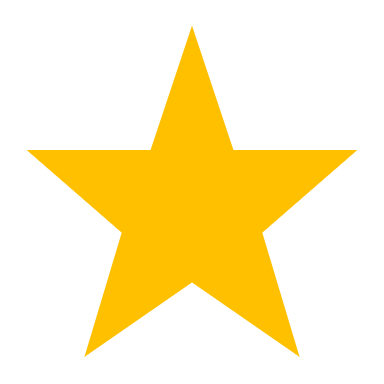 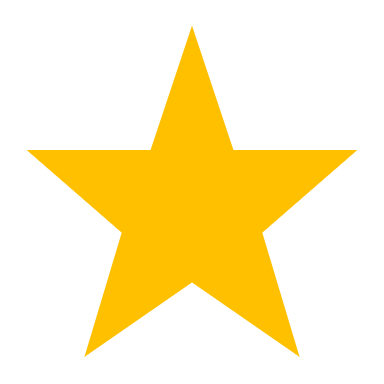 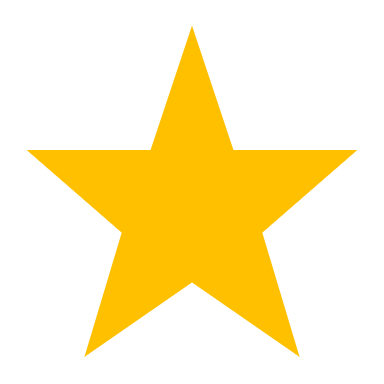 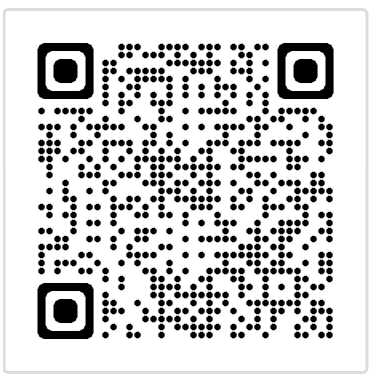 安卓手机可以直接
扫码下载
（要在浏览器里打开）
AppleStore需要换区才可以下载
精读圣经诗歌本官网 
(znapps.org)
微读圣经
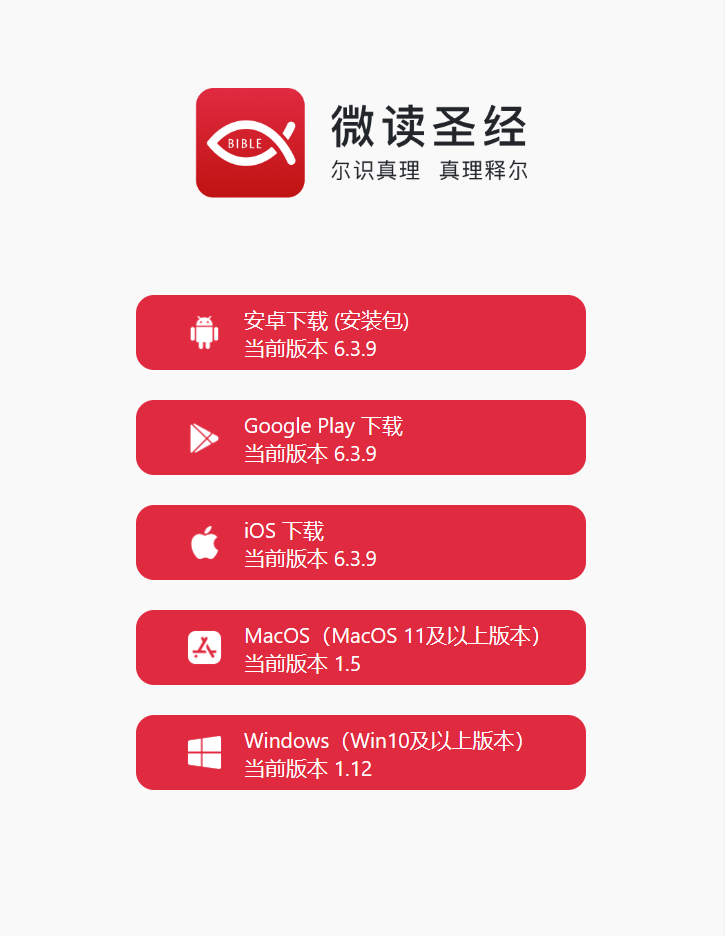 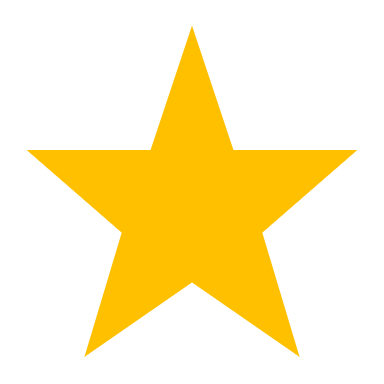 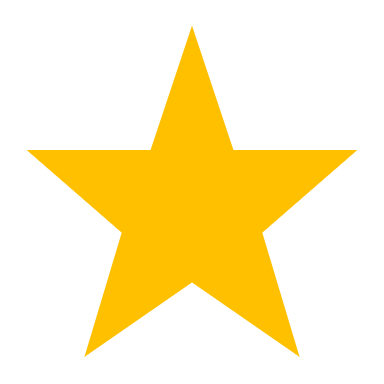 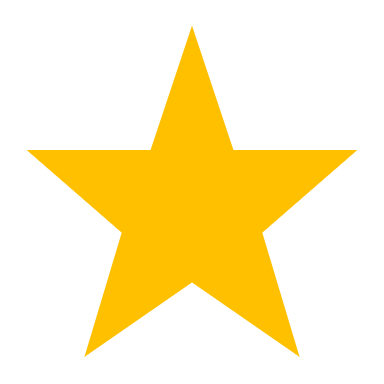 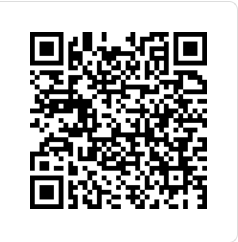 安卓手机
扫码下载
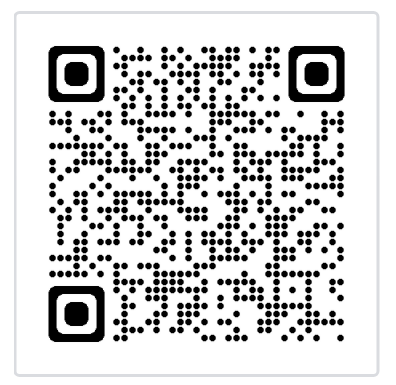 iPhone扫码下载
下载微读圣经App
 (网址wdsj.app)
其他APP
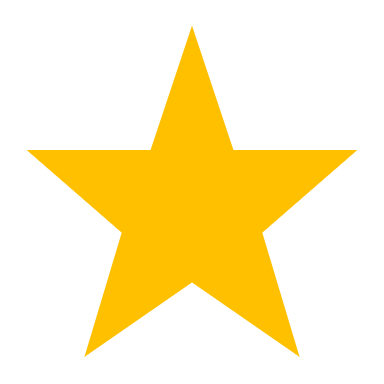 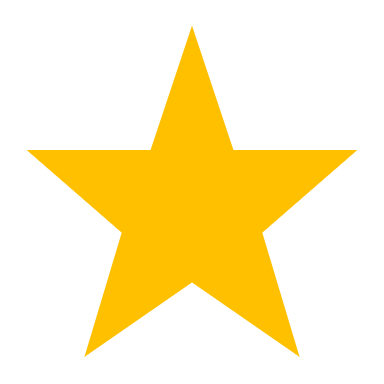 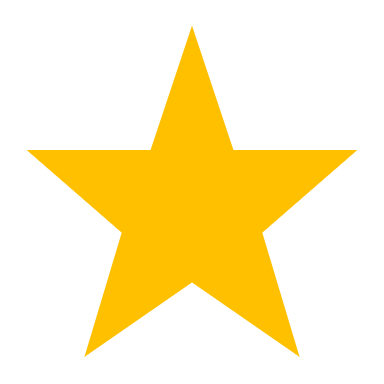 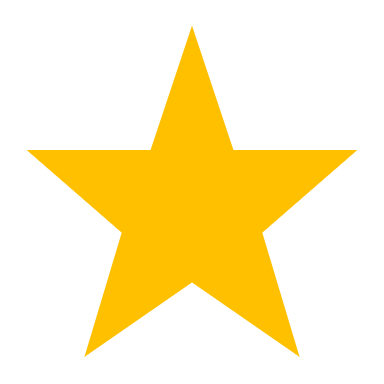 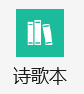 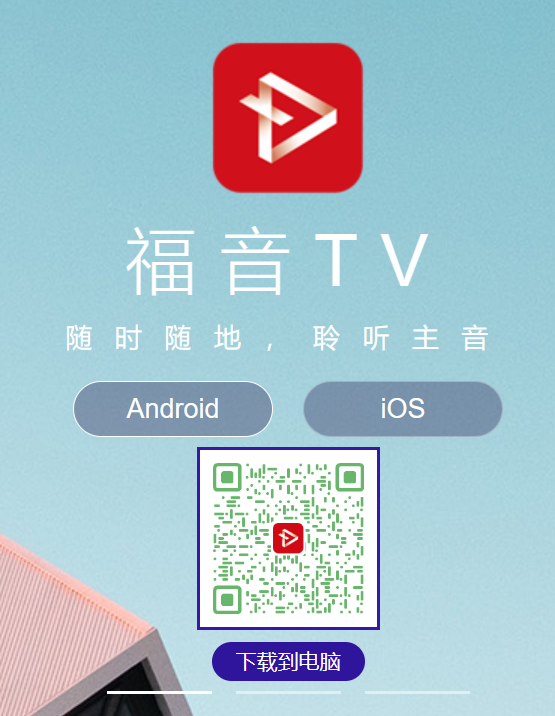 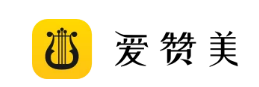 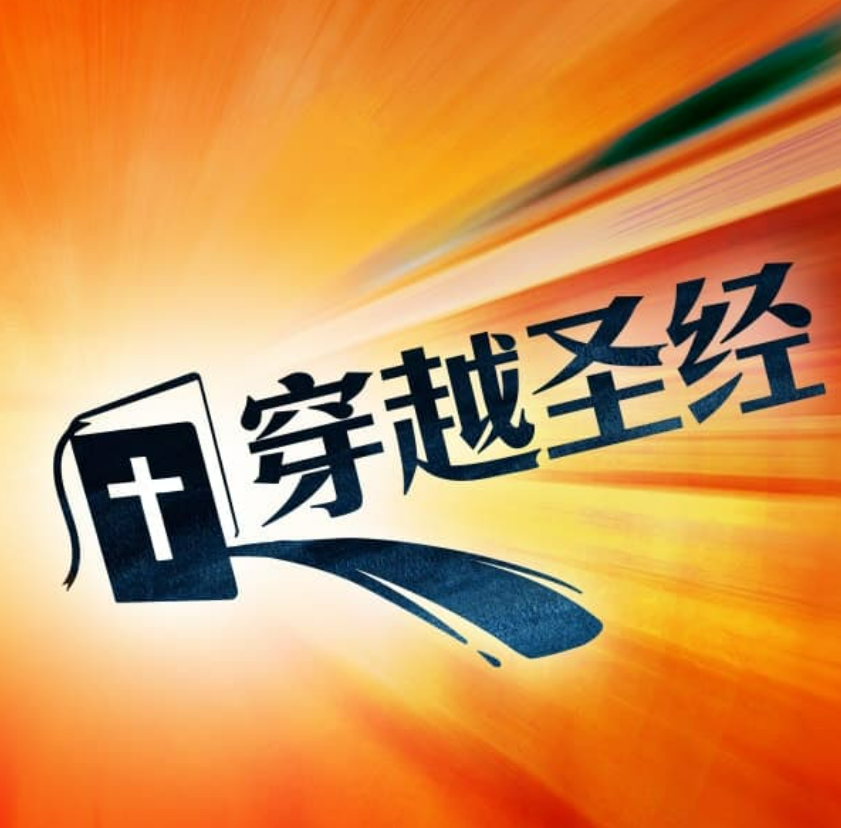 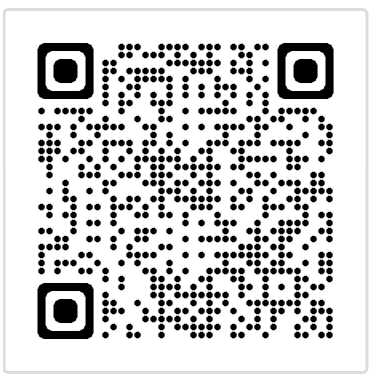 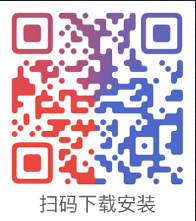 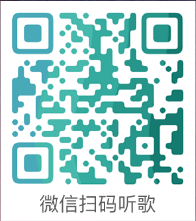 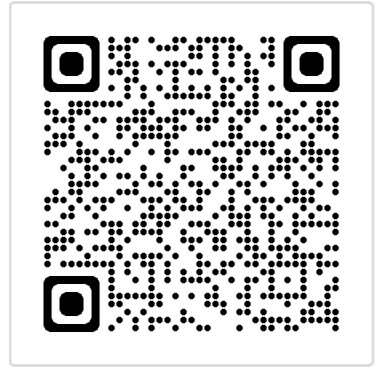 iPhone
安卓手机
安卓手机可以直接
扫码下载（要在浏览器里打开）
iPhone需要换区才可以在AppleStore下载